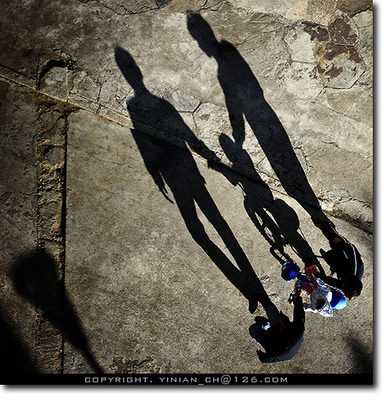 依附理論    客體關係 與          兩性關係
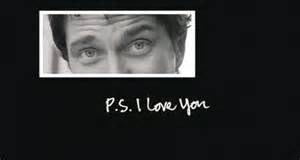 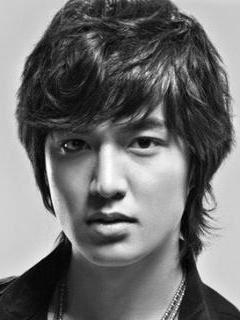 完美情人
尋求關係的建立
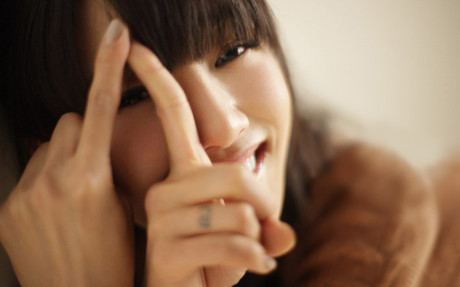 人類行為的原動力
個人的自我概念
對他人的心理意象
個體在早期與重要他人的互動經驗
（尤其是與照顧者之間的互動經驗）
是情緒發展與親密關係發展的基礎
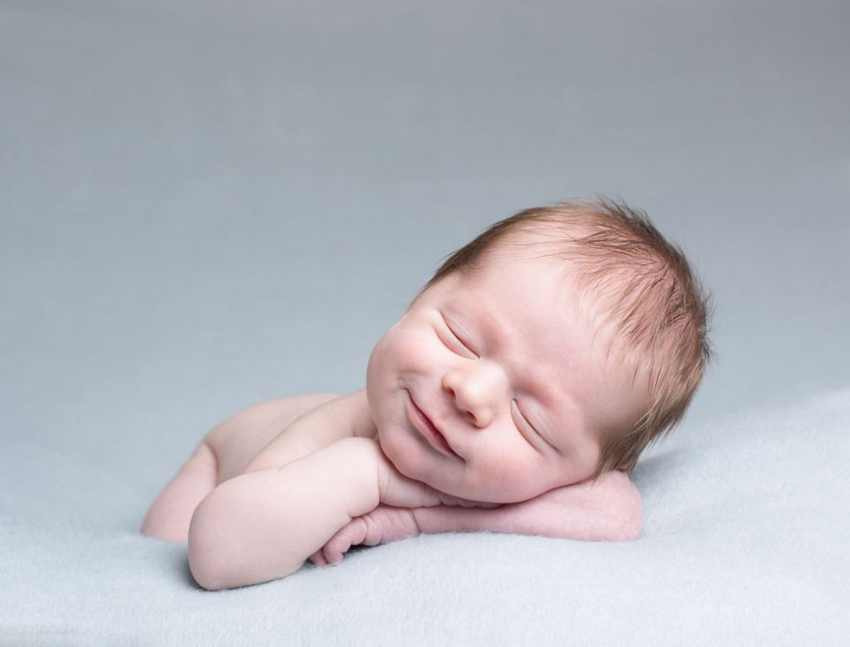 嬰兒對母親和他人的依附形成了自我的發展
並使得個人由強烈的母親依附朝向一種獨立自主的狀態
凡經驗過必留下記憶
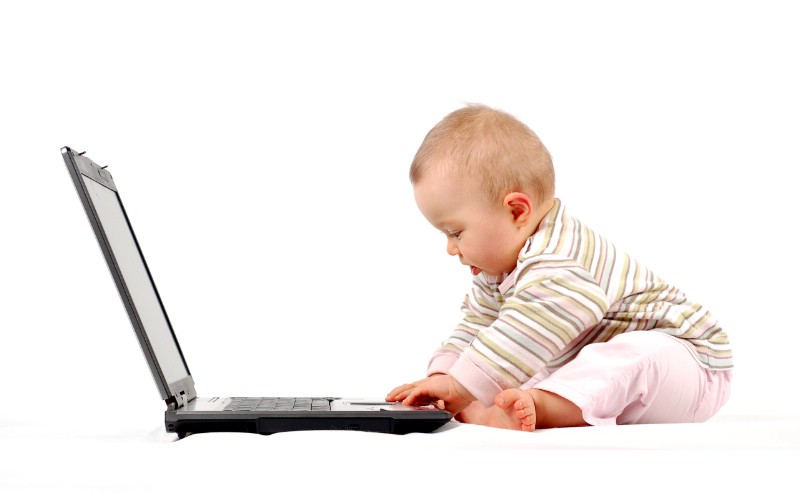 語言發展前的幼兒
其生命經驗並不是空白的
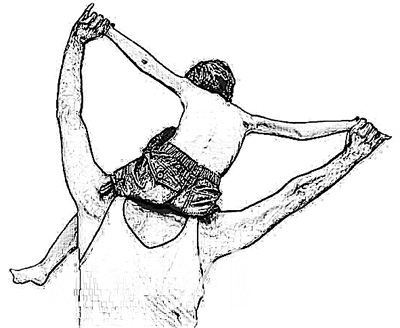 親密關係的建立
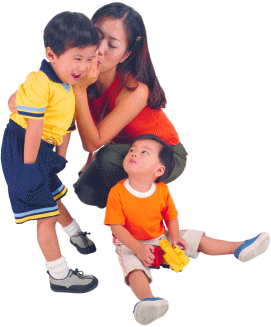 親密關係的建立
個人生命腳本
早期的親子互動型態
對於個人生命腳本的發展具關鍵性的影響
且會在日後的親密關係中重現
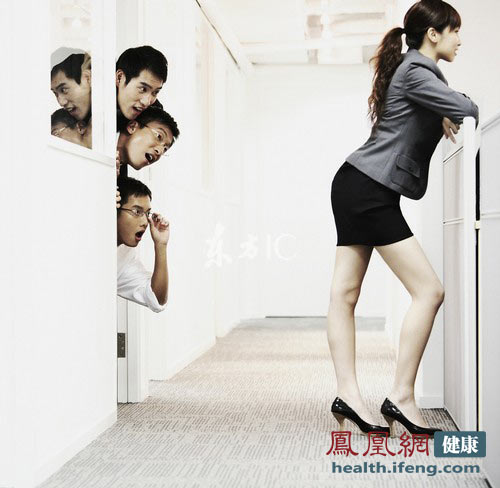 日後的親密關係中重現早期親子互動型態
客體表徵 （object representation)
    個體對重要客體（母親）的內化映像

        內在客體
          指屬於這些人物、地方、東西的想法、幻想或記憶
嬰兒早期的傾向和他們所偏愛的客體建立關係
不實際的、幻想的內在世界的發展
影響了後來的人際關係。(影片：方圓尋找宋昆明)
內化 （internalization)
              個體將外在的客體加以內攝
              而成內在的認知表徵或映像
             （internal image)
投射：當一個人把自體不想要的
               那一部份歸因到另一個人身上
               (把問題外在化，
                     而不是承認自己的問題)
兒童                早期的照顧者
個人的內在心理結構
：生命腳本
自我形象知覺
父母形象知覺
投射
他人形象知覺
投射
生命腳本的驗證
內攝
投射認同
內攝
外在世界的他人（老師 同儕……….)
自體─客體(self─object)
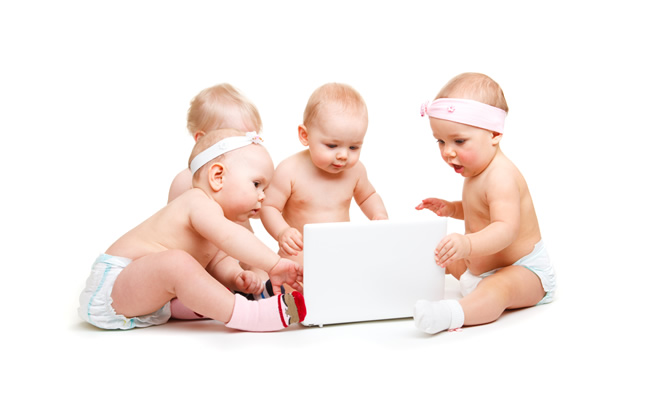 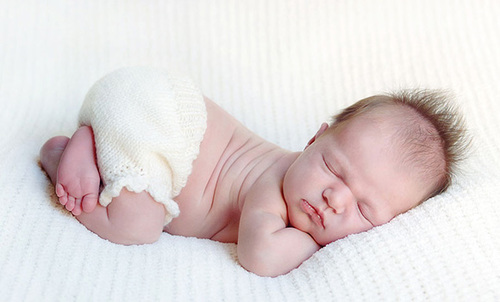 最早的客體關係單元
是一個共生的自體─客體
自體─客體(self─object)
客體關係
是自體與內在客體或外在客體之間的互動。

自體表象(self─representations)和客體表徵並不會單獨存在，
而是以一種稱為「客體關係單元」 的關係存在。
其間有一個趨力(drive)或情感來連結，如愛或恨、飢餓或飽足
Klein認為初生嬰兒具有潛意識的「好」和「壞」的形象  例如:一個飽滿的胃就是「好」，空腹就是「壞」                                            當嬰兒吸著指頭睡著了                                                               →他們在幻想著在他們自己的內心裡                                                                  正擁有母親的「好」乳房的形象                                                              當飢餓的嬰兒會哭、踢腿                                                                →幻想著在抗議、在破壞「壞」乳房
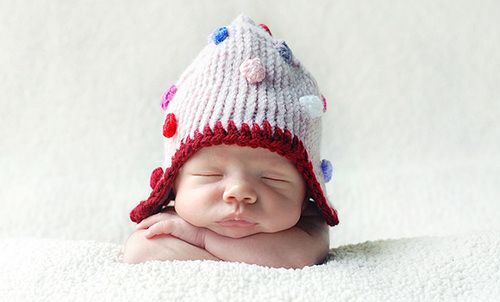 為了要處理對於好和壞的這種二分的感覺，嬰兒會將他們的經驗組織成為positions，它是一種狀態或者說是處理內在和外在客體的方式。	Klein指出嬰兒的客體關係發展包括兩個基本的狀態：分裂妄想狀態（Schizoid-Paranoid)、憂鬱狀態(Depressive)
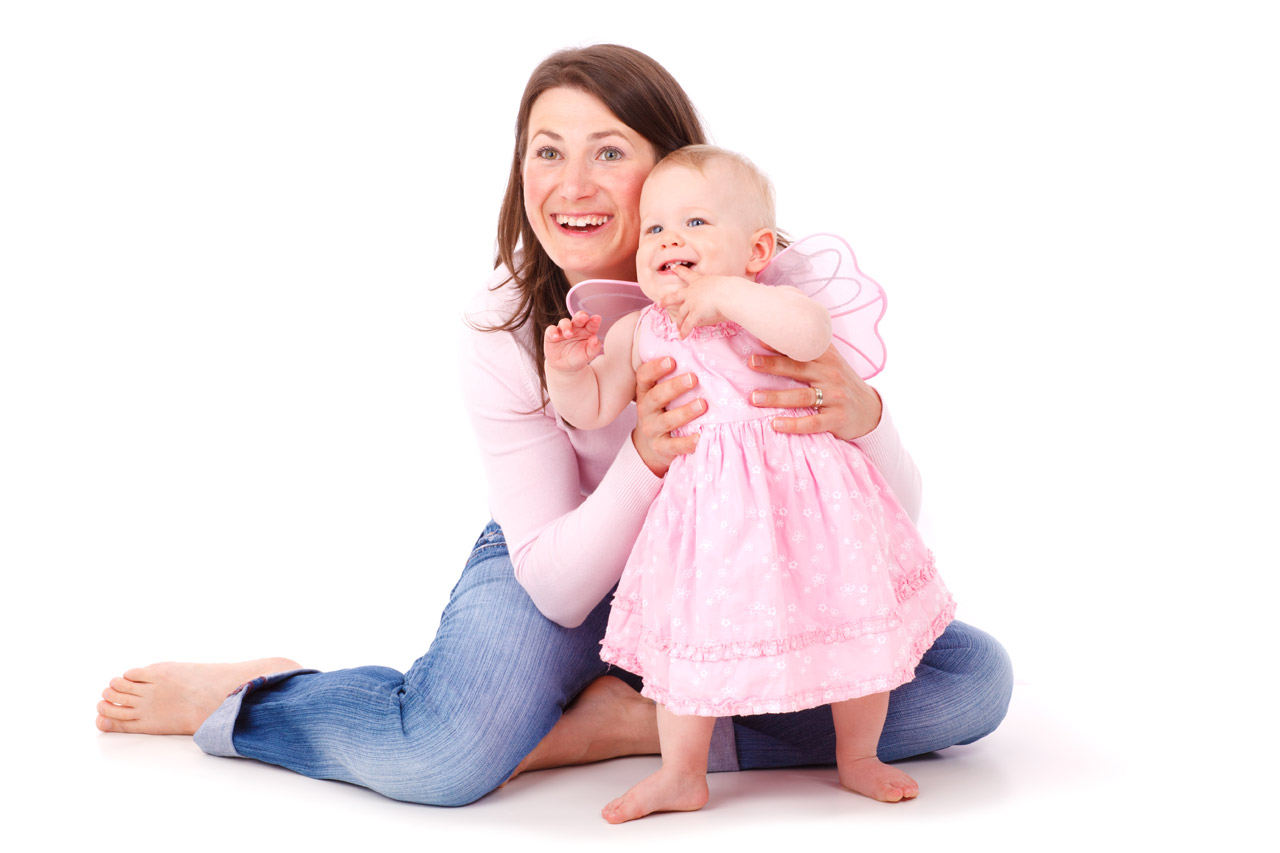 共生指的是自體無法擺脫的混合著客體；

即是自我界限模糊化，
一個模糊的自體感和客體感，以及一個強烈的感覺，
如此形成了共生的客體關係單元。
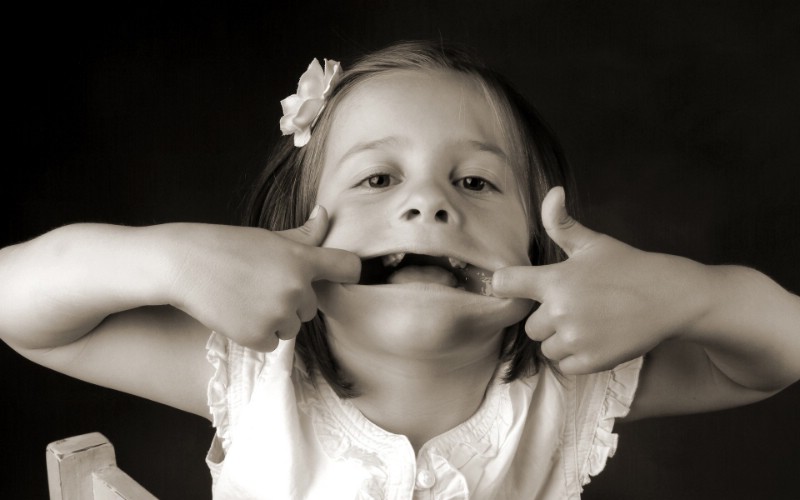 共生的自體─客體
個體的心理的誕生  Margaret Mahler
兒童健康的自我認定感的發展
來自於和母親的三階段關係:    嬰兒的基本需求有被母親照顧到     與全能的母親發展出安全的共生關係     能脫離母親的保護並建立分離的個體性
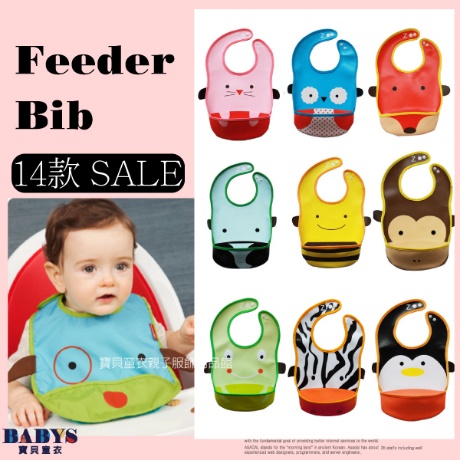 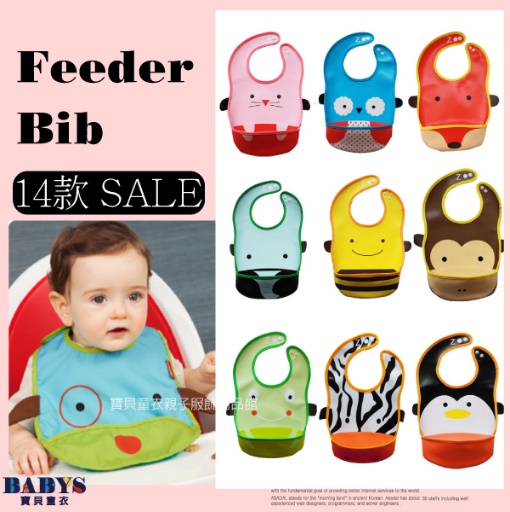 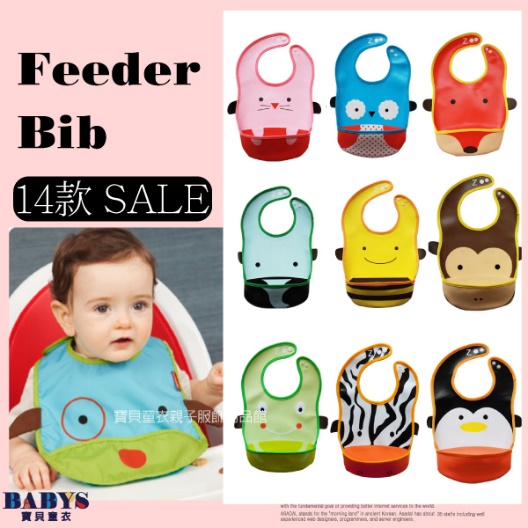 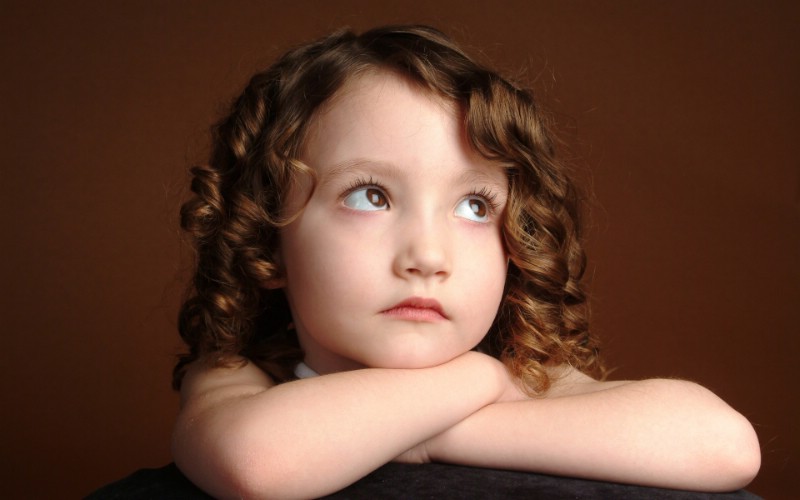 男女兒童對於戀親情結都有同樣的需求
□ Klein強調在戀親情結這段期間，兒童保有對雙親   正向情感的重要性。在早期，男女兒童對於戀親情   結都有同樣的需求 — 與好的、令人滿意的客體建立   正向的態度，而且避免壞的、可怕的客體。□ 對於男孩和女孩而言，一個健康的戀親情結的解決   在於小孩允許他們的雙親在一起的，並且彼此有性   行為的能力。沒有任何想競爭的念頭殘餘著。而這   種對雙親的正向的情感促進了他們未來成人的性關係   (影片：守護了18年的當年情  金牌調解)
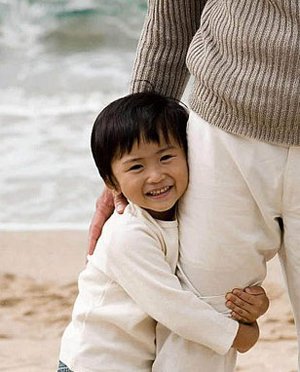 Klein和Freud
皆認為男女生的
戀親情結的經驗
是 不 同的。
依附理論和
「陌生情境」與「依附類型」
Bowlby --- 
   何謂「依附」（Attachment)？
   內在心理運作模式 (Internal Working Model)
Ainsworth --- 依附類型 （安全依附、焦慮抗拒依附、焦慮迷戀依附、未解決型）
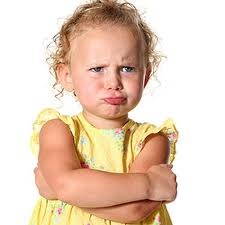 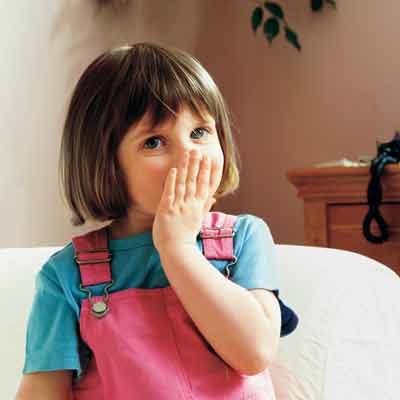 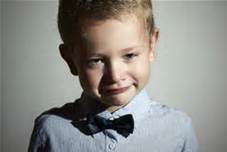 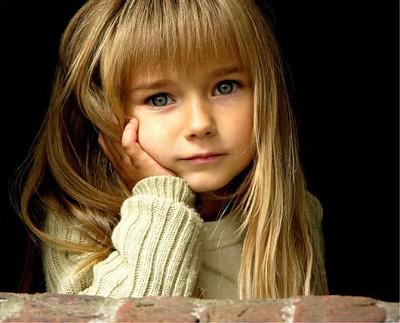 內在運作模式
覺知、干預人際關係的經驗,
形塑未來人際關係的處理方式與行為 ( Diamond& Blatt, 1994 )

內在運作模式＝骨架或是有組織的架構,
1.過濾與依附相關的訊息
2.個體的自我創造歷程
3.建立在與真實依附對象互動的歷史脈絡當中
(包含有關記憶、知識、經驗和情感的內在組織，形成一互相密合的
 整體,可直接影響到個體對外界的評價與行動) ( West & Sheldon-Keller, 1994 )
內在運作模式
1.採取同化方式處理訊息
2.依照自己預期的方式形成與他人的關係
3.預期將如此被他人所知覺與被對待

與他人互動中,出現與內在運作模式相衝突的線索,
傾向被排除 ( Bowlby, 1979 )
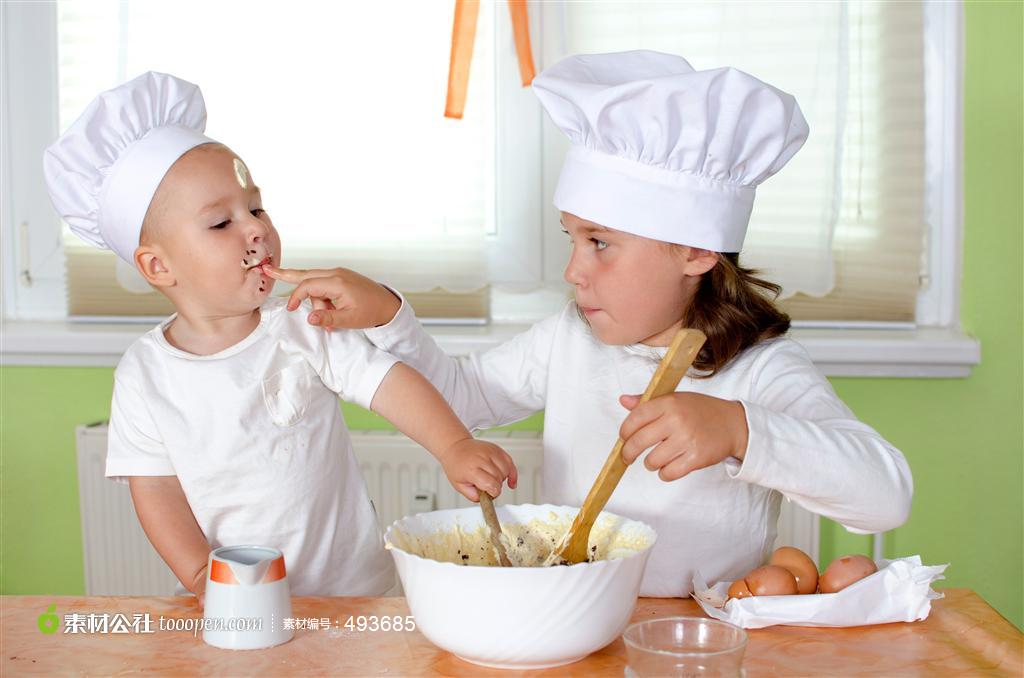 成人內在運作模式
可以透過個體對自己思考過程的思索,
而對過去經驗有新的了解與詮釋;
可透過個體內在經驗的改變而有所轉變
戀人的依附類型與嬰兒的依附類型相似
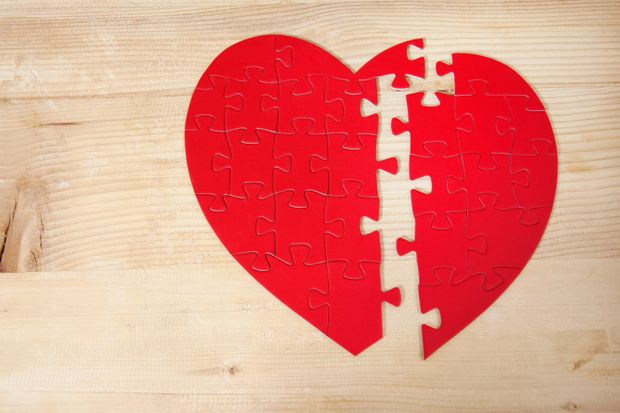 Hazan & Shaver (引自Feeney & Noller 1996 )
愛情即情緒
人們對「愛」情感的反應
（安全感、保持親近）
和Bowlby   陳述的依附行為的目標一致
愛與依附之間的關係
1.幼兒依附和成人浪漫愛間行為和情感相似點
眼神頻繁的注視、微笑和擁抱、渴望與他人分享和反應、強大的心領神會

2.兩種關係的動力也相似
假如依附的對象是可獲得和有反應的，個體會感覺安全；
依附對象不可獲得，個體會發出訊號或接近依附對象，直到重新恢復安全感
愛被視為整合的行為系統
幼兒和成人依附其結合基本方法是有區別的
成人依附有其相互性、性關係和可忍受較長時間的分離

依附系統是關鍵性的，是第一個出現在個人發展中的系統，對於形成自己及他人心理模式扮演重要角色，因此它是其他系統的基礎Hazan& Shaver（1988）提出浪漫愛是三種行為系統的整合：
依附(親密)、給予關懷(承諾)、性(激情)。
情緒調節的理論
嬰兒學得一套策略
組織情緒經驗和處理消極的感覺
嬰兒時期和照顧者的悲傷管理經驗
立基在照顧者對嬰兒發出的信號和悲傷的回應
成人依附風格
回應悲傷模式
安全的個體以比較建設性的方式處理負向的感覺，
他們承認自己的悲傷，轉向他人尋求支持和安慰。
這些策略來自於他們與有反應的照顧者的相處經驗。

逃避的個體表現對負面情緒的有限認知、有限的生氣或悲傷
是為了與拒絕或不敏感的照顧者發生衝突而習得的策略
以高度自我依賴的方法取代尋求他人的支持。

矛盾焦慮的個人可能持續不斷的覺察負向感覺;
他們高度警戒地將注意力放在這些感覺上，
表現出強烈的害怕和生氣；這些策略的習得是為了
與不一致的照顧者保持聯繫的一種方法(不安全的張桂花)
( Kobak & Sceery, 1988; 引自 Feeney & Noller,1996 )。
嬰兒依附與成人依附相異點
嬰兒的依附關係只有尋求照顧系統,
成人的依附關係上包括給予照顧系統。
嬰兒與兒童時期,依附關係是互補與單向的
嬰兒會受到依附對象的照顧與支持,但依附對象
並不會希望獲得嬰兒相同的照顧與支持。
成人的依附關係則是雙向的
雙方均給予彼此安全感與照顧 ( Berman, Marcus &Berman, 1994 )
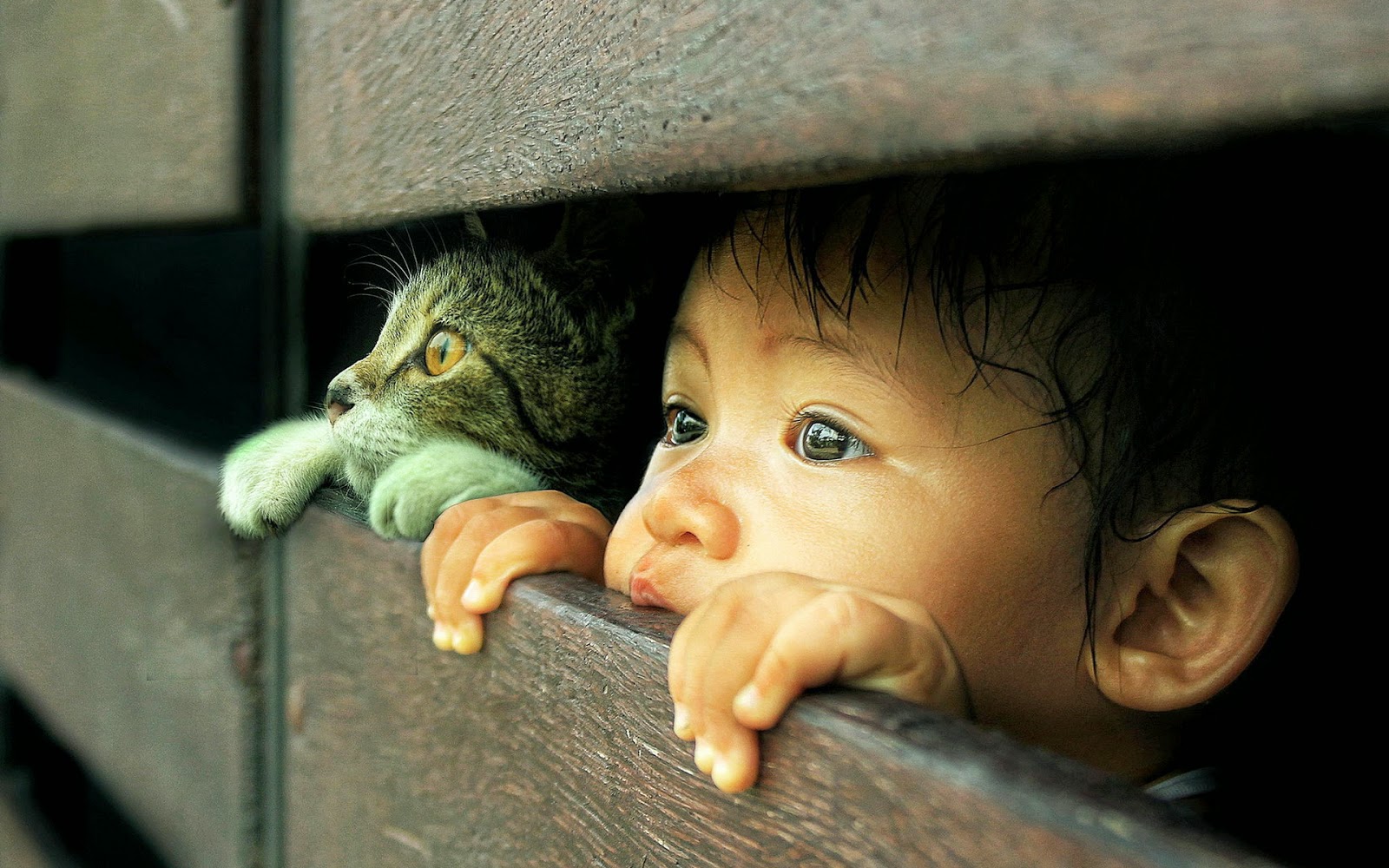 安全依附
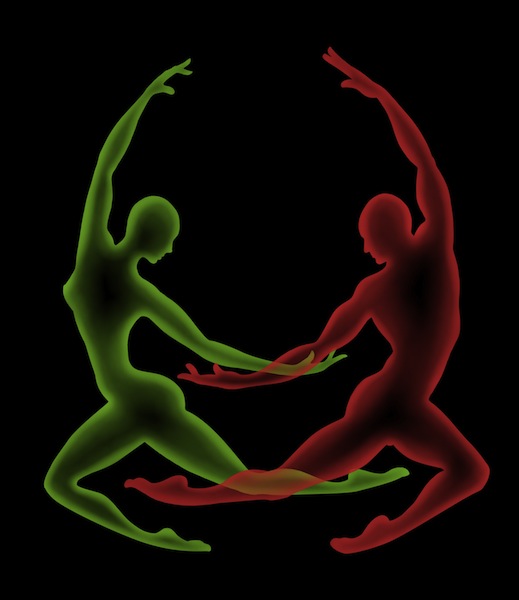 兩性關係最自然